Missionary Care
Dear Heavenly Father, we are thankful that our short-term missionaries, Roland Ling and Cornie Ho, have completed their short-term refugee ministry. May the fruits of their labour persist. They experienced breakthrough and growth in aspects of their thoughts and service for they have enjoyed Your presence and guidance in their ministry. May they leave behind fine testimonies. Please help them to
Cont...
Missionary Care
continually nurture the hearts of passion for missions and be ever ready to share the Gospel. We also pray that they will be equipped to serve You on a long term basis. May they continue to have a positive impact on others as they bear the Great Commission and share their missions experience. May they thus draw multitudes to You, Lord. In Jesus Christ's name we pray, Amen.
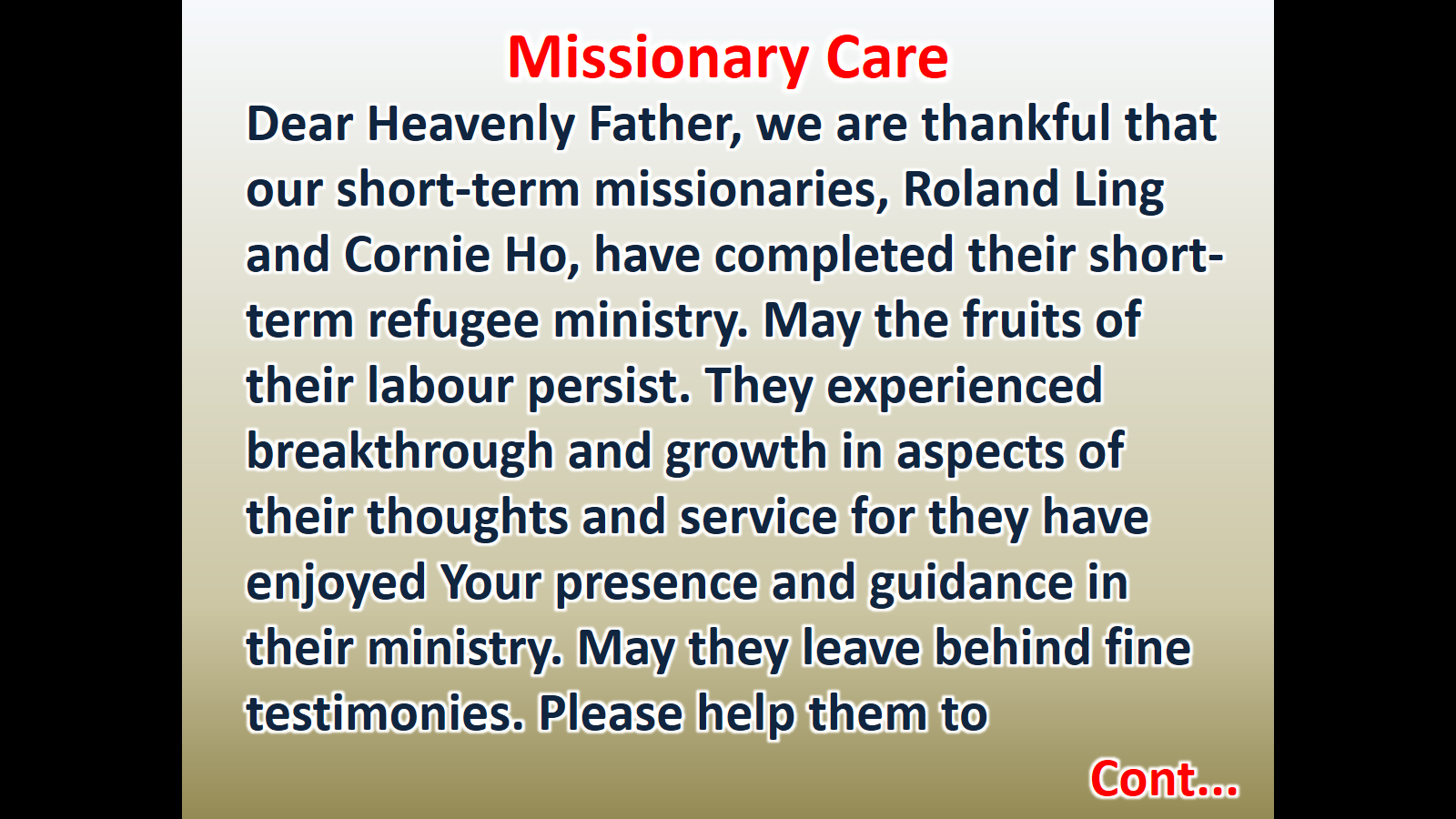 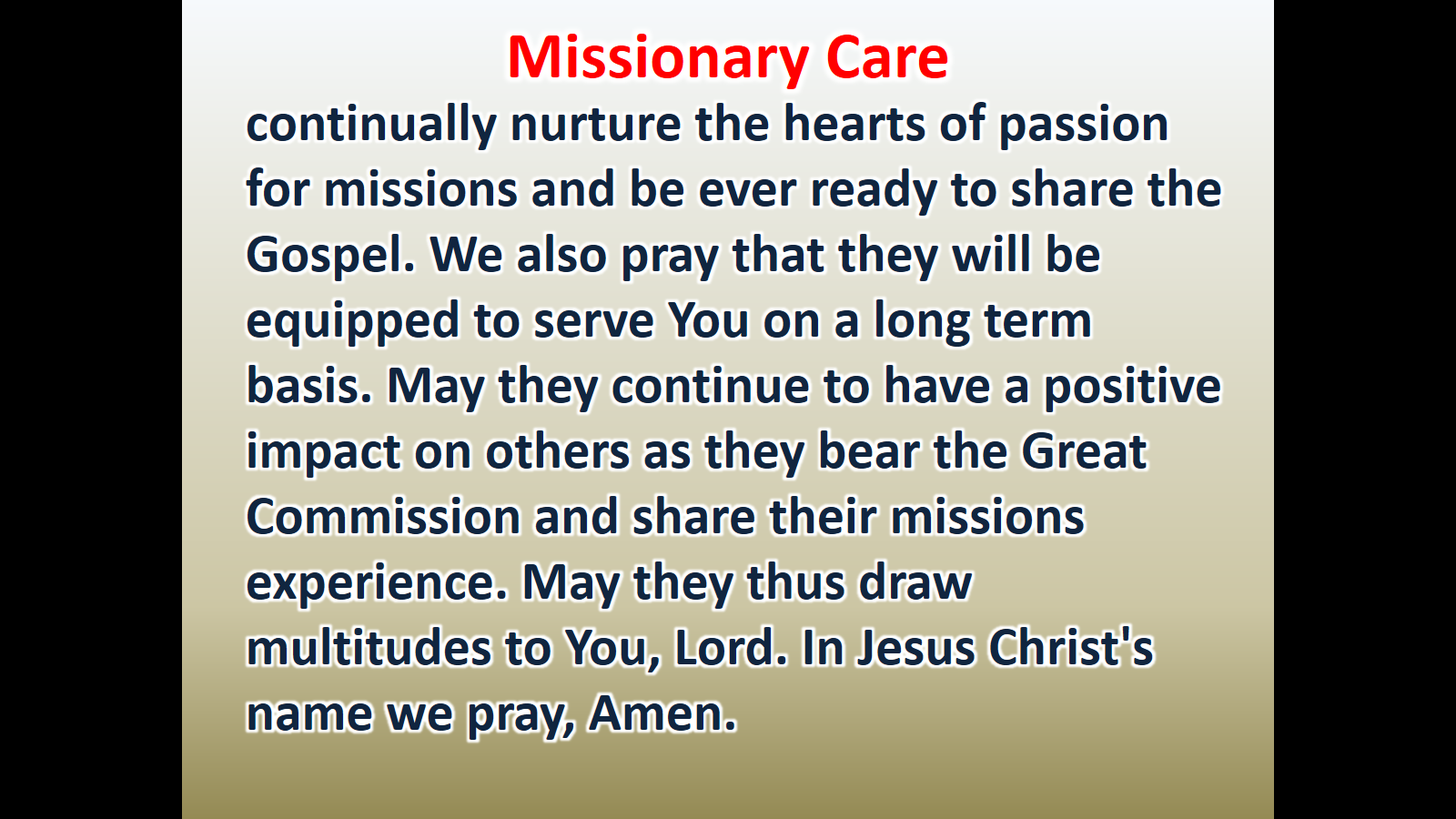